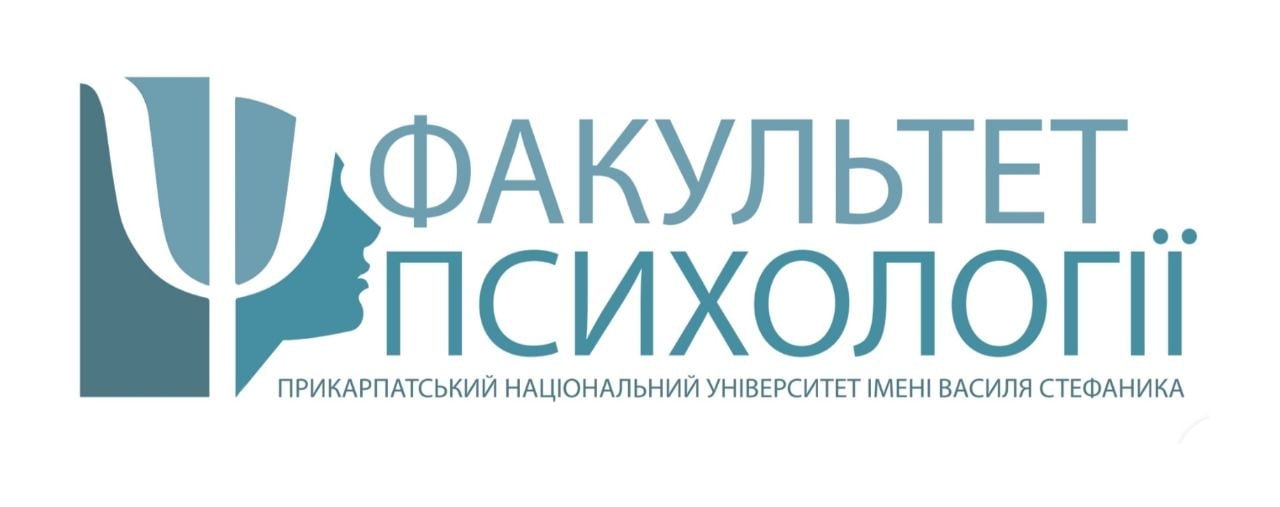 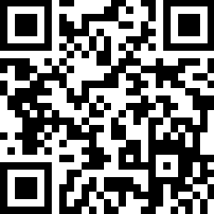 https://philosophical.pnu.edu.ua/
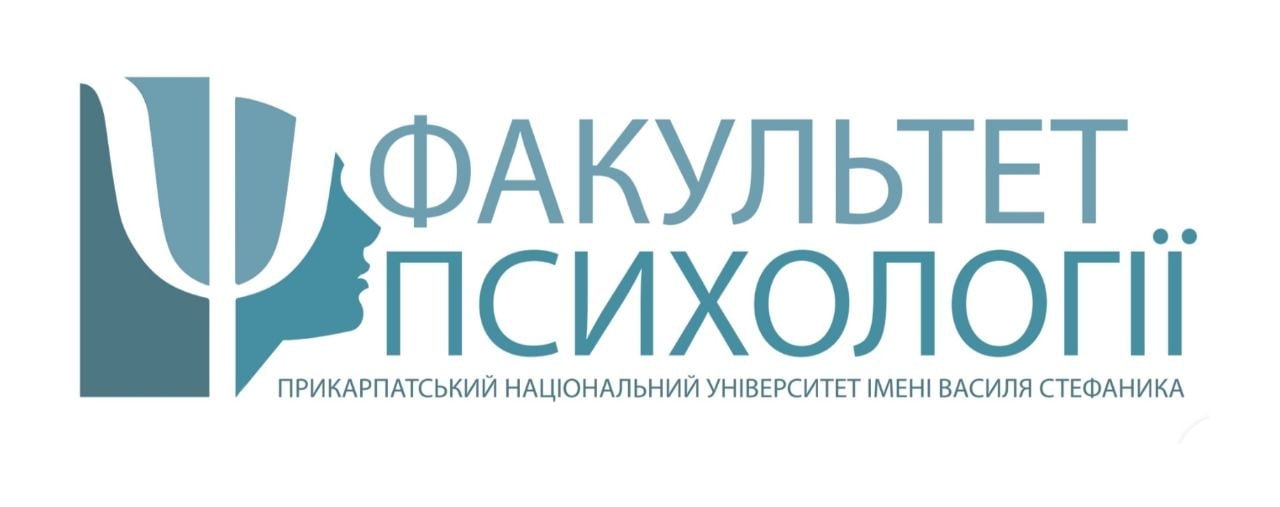 МЕТА ПРОГРАМИ
ВИПУСКНИКИ МОЖУТЬ ПРАЦЮВАТИ НА ПОСАДІ ПСИХОЛОГА:
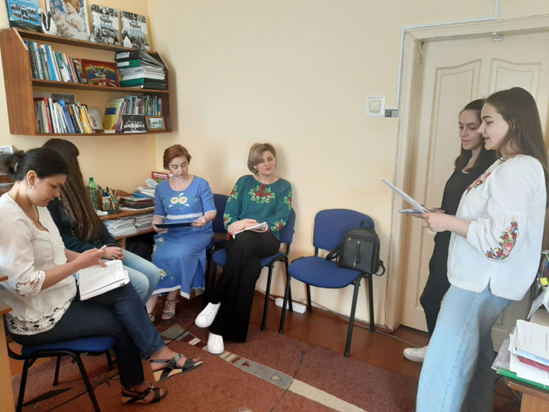 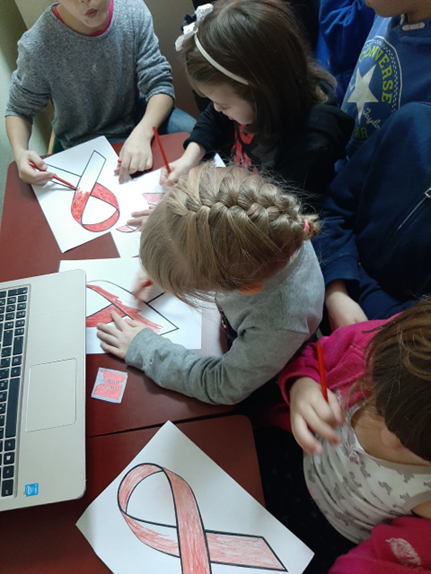 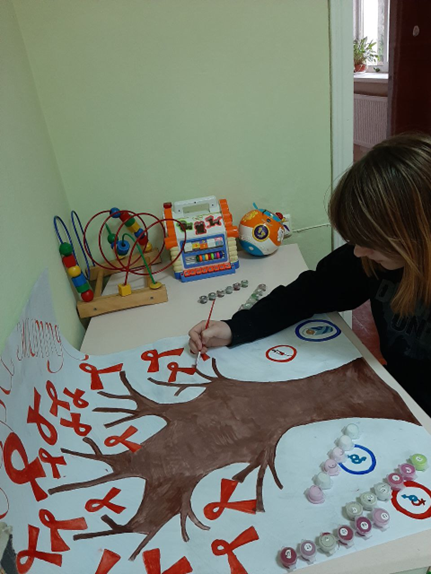 На нашій програмі Ви дізнаєтеся:
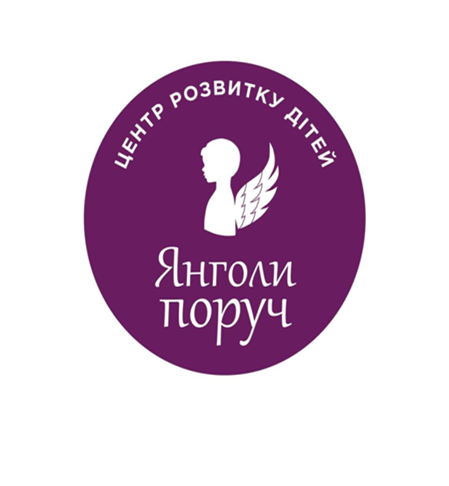 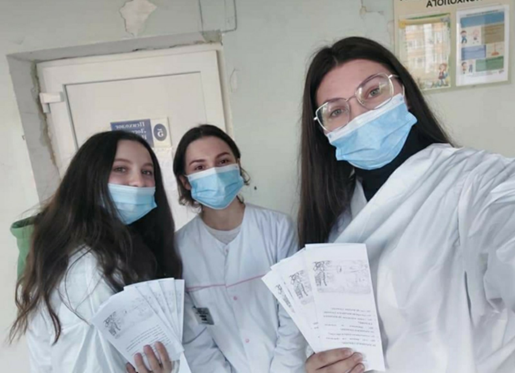 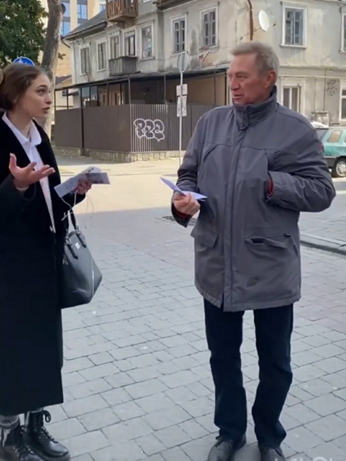 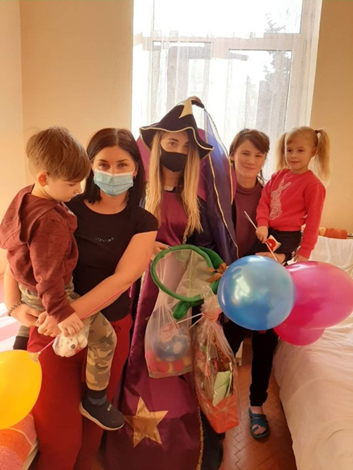 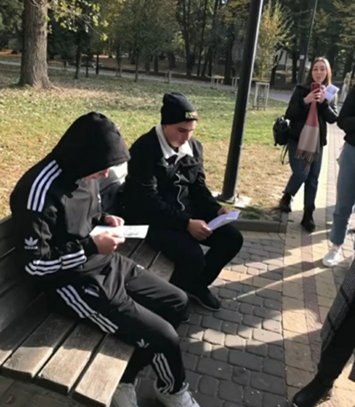 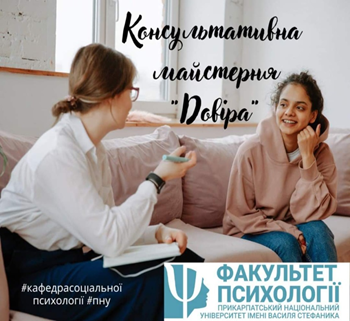 «Академія тьюторства»
Дебати
Ранок з психологом
Рубрика «Запитання та відповіді»
Консультативна майстерня «Довіра»
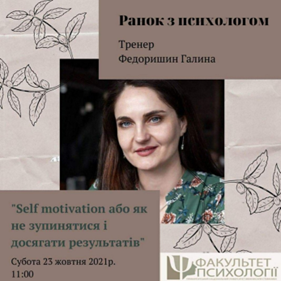 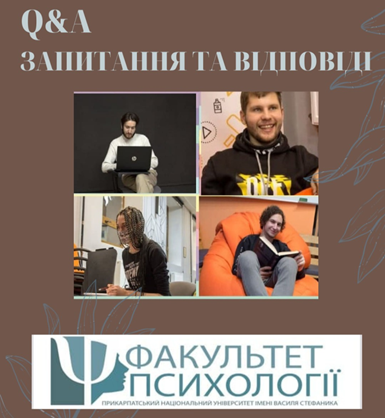 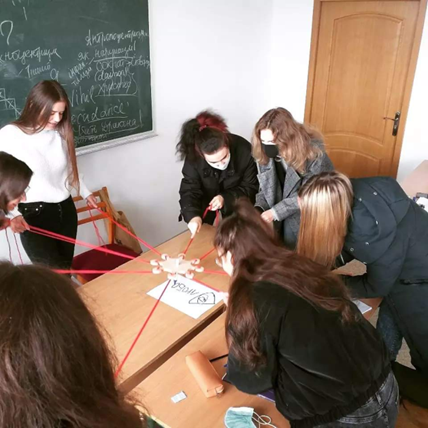 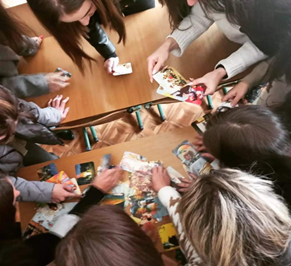 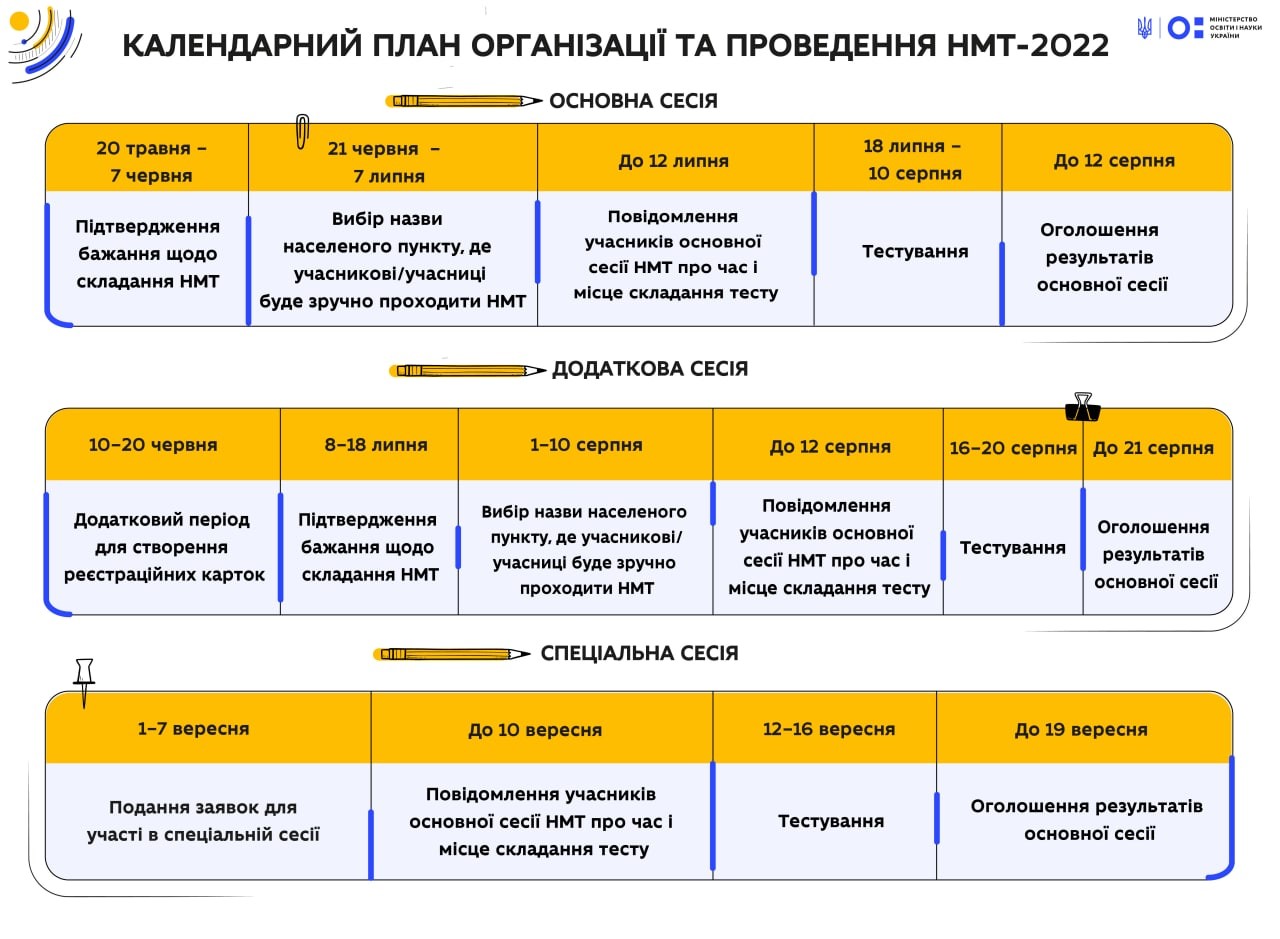 Перелік конкурсних предметів для вступу на спеціальність 053 Психологія (ОП "Психологія" та ОП "Реабілітаційна психологія"):

Національний мультипредметний тест (Українська мова; Математика; Історія України) або результати ЗНО 2019-2021 р.;

2. Мотиваційний лист (Методичні рекомендації: http://surl.li/cbpcn)
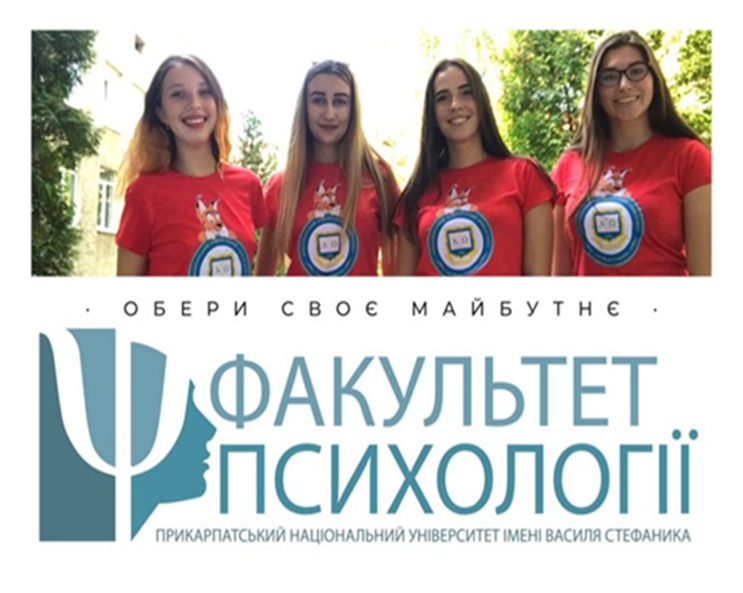 СЛАВА УКРАЇНІ!